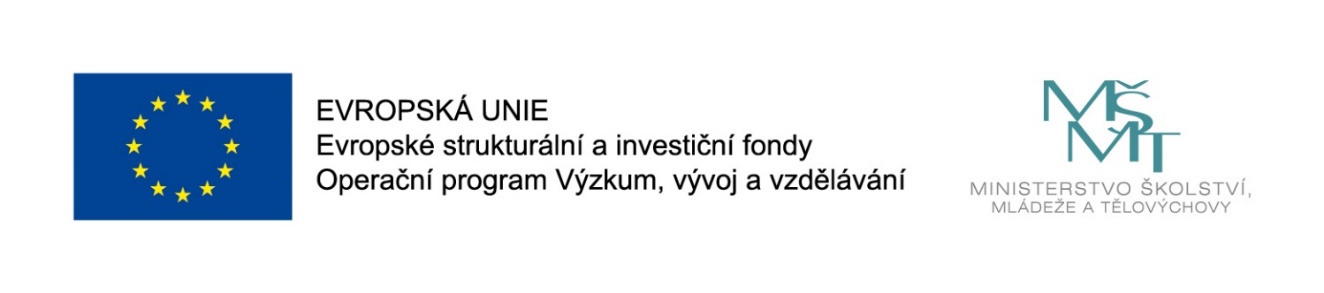 Názevprezentace
Prezentace předmětu:
Marketing of services

Vyučující:
Ing. Michal Stoklasa, Ph.D.
Ing. Martin Klepek, Ph.D.
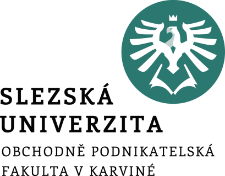 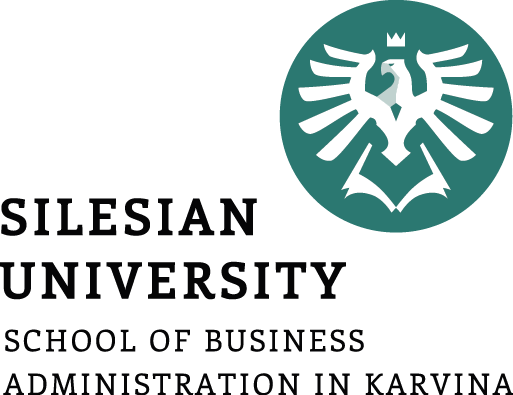 Quality and service innovation
Through research
The aim of this presentation is to explore possibilities of marketing research in order to improve service quality
.
Martin Klepek
Garant předmětu
Michal Stoklasa
Přednášející
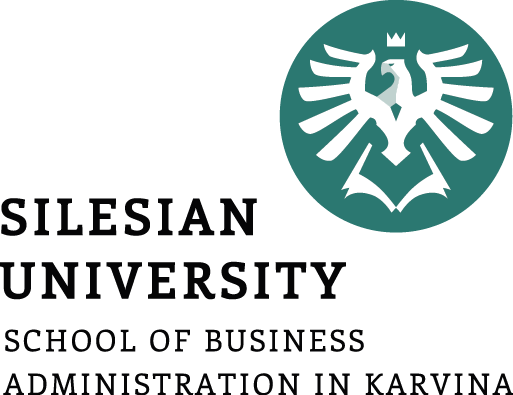 Quality and service innovation
Through research
Feedback in services
Marketing research
Secondary data
Primary data
.
Lecture structure
Introduction
In  order
4
Types of information available
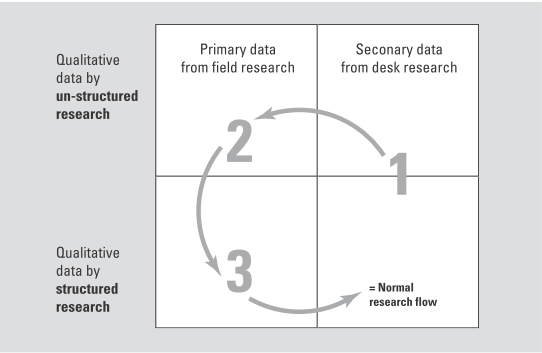 Quantitative
Source: Ruskin-Brown (2005)
5
Types of information available
Secondary data – second-hand data that some other organization has gathered at some other time, for some other purpose but yours.
Primary data – information gathered direct from the market, either via a research agency, or by your organization.
6
[Speaker Notes: Ruskin-Brown (2005)]
Types of information available
Qualitative data – unstructured data, often for initial exploratory purposes  because  we  don’t  know  what  the  issues  are  with  our customers. We may think we know, but we are not our own typical customers.
7
[Speaker Notes: Ruskin-Brown (2005)]
Types of information available
Quantitative data – the information has numbers and proportions associated with them and with the right size and type of sample will also have conﬁdence levels and statistical signiﬁcance to the point that we can make management decisions based on this information, with conﬁdence.
8
[Speaker Notes: Ruskin-Brown (2005)]
Secondary data via desk research
The major beneﬁt of secondary data is that it can be accessed at a very modest cost compared to the cost of primary research, another is the speed with which the data can be obtained. However, direct access to a ‘host’ database is usually restricted to people or ﬁrms who are members, i.e. they have an existing account and can be billed for the time used and the per page cost of the data accessed.
9
[Speaker Notes: Ruskin-Brown (2005)]
Secondary data via desk research
Throughout the world there are many bureau providers of secondary data search,  amongst  other  services,  they  provide  indirect  access  to  on-line databases,  both  host  and  otherwise.
10
[Speaker Notes: Ruskin-Brown (2005)]
Secondary data via desk research
Governments  throughout  the  world  are  major  sources  of  secondary information, some better than the United Kingdom (where there is no Freedom of Information Act), but many far less organized and fruitful. 
Several major countries also publish guides to what previous research is for sale, as in the UK.
11
[Speaker Notes: Ruskin-Brown (2005)]
Secondary data via desk research
Secondary data will be used to bring the business manager up to speed with the main issues in the market, and to identify those areas where information gaps exist. 
These gaps, if material to the objectives of the research, will now need to be ﬁlled via primary research.
12
[Speaker Notes: Ruskin-Brown (2005)]
Secondary data via desk research
However, it is dangerous to accept any secondary data at its face value. The researcher should never forget that it is ‘second-hand’, i.e. obtained by someone else,  at  some  other  time,  for  some  other  purpose  than  the  researcher’s objectives. It should therefore always be tested for impartiality, validity, currency, and reliability.
13
[Speaker Notes: Ruskin-Brown (2005)]
Secondary data - IMPARTIALITY
‘Partial data’ is produced when there is a ‘hidden agenda’ to the research.
Often research is carried out to ‘prove a point’, or the data has been edited with such a motive. 
Trade associations, and industry groups are notorious for slanting the data they present to the outside world. 
The ‘sharp’ manager must ensure that he/she is satisﬁed that whatever bias exists, (some bias will always be present) it does not put his/her research objectives in jeopardy.
14
[Speaker Notes: Ruskin-Brown (2005)]
Secondary data - VALIDITY
That is to say that the research measures what it purports to measure. 
A notable example to illustrate are the ‘Hawthorn Studies’ where the initial research was  to  measure  assembly  shop  productivity  as  a  function  of  working conditions. The hypothesis being that, ‘The better the conditions, the higher the workforce productivity’. A speciﬁc variable under investigation was lighting as an aspect of the working conditions.
15
[Speaker Notes: Ruskin-Brown (2005)]
Secondary data - VALIDITY
Better lighting did seem to result in higher productivity, but when the quality of lighting was reduced, productivity did not decline apace. Later research was able to show that assembly shop workers were responding to heightened levels of management attention, they had never seen managers on the shop ﬂoor before, let alone so many.
16
[Speaker Notes: Ruskin-Brown (2005)]
Secondary data - CURRENCY
How up-to-date is the information? The more current, then the more relevant and useful the data is. The older the data the less reliable it will probably be.
17
[Speaker Notes: Ruskin-Brown (2005)]
Secondary data - RELIABILITY
This  topic  asks  whether  the  research  methodology  is  up  to  the  job? 
A simple test is: would the marketer be satisﬁed with the way this research were carried out if he/she were to commission it, and to pay out of their own budget?
18
[Speaker Notes: Ruskin-Brown (2005)]
Primary information via Field research
Primary research is conducted to ﬁll information gaps that the secondary data has not been able to satisfy.
Primary data can be obtained via a matrix of research approaches.
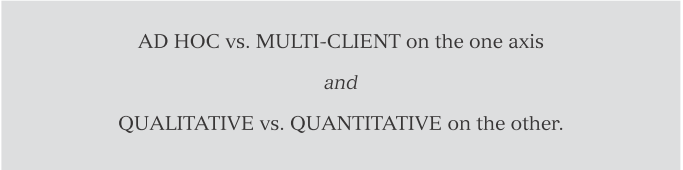 19
[Speaker Notes: Ruskin-Brown (2005)]
Primary information via Field research
Ad Hoc Studies:
The research is normally commissioned direct by the business managers responsible. 
It is usually conducted on his/her behalf, this is most frequently known as ‘ad hoc’ (some refer to it as ‘tailor made’).
20
[Speaker Notes: Ruskin-Brown (2005)]
Primary information via Field research
Ad Hoc Studies benefits:
the data obtained is the copyright of the client commissioning the research,
the  fact  of  the  research  being  conducted  and  for  whom  can  be conﬁdential,
the client has full control of the process,
21
[Speaker Notes: Ruskin-Brown (2005)]
Primary information via Field research
Ad Hoc Studies benefits:
the client has full control of the process,
the research focuses entirely on what the client requires, and
the timing of the research will be to suit the client.
22
[Speaker Notes: Ruskin-Brown (2005)]
Primary information via Field research
Ad Hoc Studies trade-offs:
the research will be more expensive, and
in many cases it will take much longer.
23
[Speaker Notes: Ruskin-Brown (2005)]
Primary information via Field research
Multi client:
These fall into three distinct categories:
i) Syndicated studies instigated by a group of ﬁrms in an industry. This study is then farmed out to be conducted by a research agency,
ii)  Industry studies originated by the research agency, and
iii) Omnibus studies – where the client buys one or more questions on a study that will be conducted as a regular event.
24
[Speaker Notes: Ruskin-Brown (2005)]
Primary information via Field research
Multi client:
In the latter two types of study, it is not clear who has ownership of the copyright to the data obtained, though it is general opinion that the agency conducting owns the copyright in item (ii); and the individual clients only own the copyright to the results from their questions in item (iii).
25
[Speaker Notes: Ruskin-Brown (2005)]
Primary information via Field research
Multi client:
The main beneﬁts of a multi-client approach are primarily cost. The costs of this  type  of  research  are  shared  by  a  group  of  ﬁrms;  to  the  extent  that, particularly for (i) and (ii), ﬁrms would otherwise not be able to afford, and therefore may not do, the research.
26
[Speaker Notes: Ruskin-Brown (2005)]
Qualitative research
Perhaps the largest source of error in any data collection of primary data is the assumption that ‘we know what is important to the customer’ when in fact ‘we’ often do not. 
Issues that are important to the customer are referred to as being ‘salient’ and when we combine this with the degree of importance – i.e. how much are they important to the customer, it is referred to as saliency.
27
[Speaker Notes: Ruskin-Brown (2005)]
Qualitative research
The only reliable way to obtain insights into this area of customer motivation is to create the circumstances whereby they can tell us about what motivates them without the researcher prompting them in any way.
This  so-called  ‘unstructured  research’  is  often  exploratory  by  nature.
28
[Speaker Notes: Ruskin-Brown (2005)]
Qualitative research
There are many ways of conducting qualitative research, ranging from in-depth interviews to focus group discussions.
Qualitative data is obtained using so called ‘unstructured research’ techniques. 
There  will  usually  not  be  a  questionnaire,  rather  a  so-called  ‘topics  list’.
Questions are nearly all in ‘open’ format, employing the classic ‘six honest serving men’ of Kipling fame, (i.e. what, why, when, where, how, and who).
29
[Speaker Notes: Ruskin-Brown (2005)]
Qualitative research
These research methods all require a high level of interviewing skills during the data capture, and interpretive skills during data analysis.
The implications are that the business manager should treat the ﬁndings of such research with caution.
30
[Speaker Notes: Ruskin-Brown (2005)]
Quantitative research
The  methodologies  employed  in  quantitative  research  techniques  are frequently referred to as ‘structured’. 
The quantitative data is captured via the use of an ‘instrument’ such as a questionnaire, diary or audit most of which can either be self administered, (such as by postal or e-mail questionnaire) or response can be obtained via a personal interview conducted face to face or by telephone.
31
[Speaker Notes: Ruskin-Brown (2005)]
Quantitative research
The quantitative data is captured from a controlled sample of respondents.
This sample may be designed either to represent the target group, or to ensure that all elements of the target group are adequately represented in the datao btained.
32
[Speaker Notes: Ruskin-Brown (2005)]
Research examples
Customer complaint analysis
The aim is to encourage customer complaints via the use of freephone numbers and some form of incentive to make contact. 
This active side consists of such practices as (so called) mystery shopping (see below), as well as customer surveys, and internal staff attitude surveys. 
If service is used to add value to the product, the management of moments of truth, (i.e. when one’s own people are delivering the service), particularly requires that the morale, attitudes and opinions of the people delivering the service be kept under surveillance.
33
[Speaker Notes: Ruskin-Brown (2005)]
Research examples
Mystery shopping
This is a double-sided coin. One side consists of monitoring the competition. We can always learn things from the competition even if it’s only from their mistakes. (As they are still in existence so they must be doing something right.)
The second side of the mystery shopping coin is the constant surveillance of how well the marketer’s own ﬁrm delivers service. 
This requires that there be some well deﬁned ‘action standards’ to provide yardsticks against which the delivery of the service can be monitored.
34
[Speaker Notes: Ruskin-Brown (2005)]
Research examples
Customer surveys
If these are held on a frequent basis, they can be expensive. 
The main source of cost will derive from the difﬁculty of obtaining a consistent sample, be that a representative sample, or one where each of the sub groups of customers are adequately represented (there is a difference).
35
[Speaker Notes: Ruskin-Brown (2005)]
Research examples
A panel
This is a standing sample of business customers, very similar to a user group. The panel is so designed as to be representative of the market. Each and every member of the panel (respondent) will be surveyed every time data is captured.
This requires skilful management to make sure that people on the panel do not turn into professional respondents (that is to say behave abnormally and therefore cease to be representative).
36
[Speaker Notes: Ruskin-Brown (2005)]
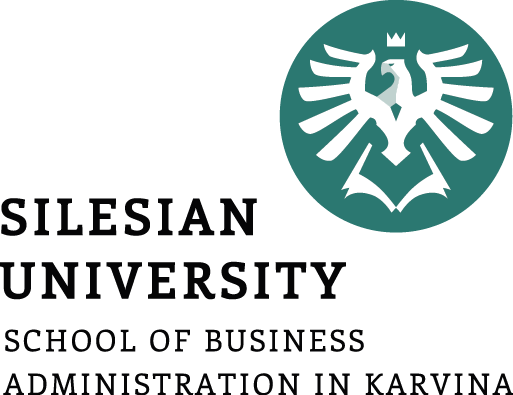 Summary
We have leadned what is the purpose of research in service marketing.
What is the difference between quantitative and qualitative data.
What is the difference between primary and secondary data.
Primary research is conducted to ﬁll information gaps that the secondary data has not been able to satisfy.
The major beneﬁt of secondary data is that it can be accessed at a very modest cost compared to the cost of primary research, another is the speed with which the data can be obtained.